De stad van de ToekomstCirculaire economie
De scenario’s van een circulaire toekomst.
Het assenkruis is de basis waarop de scenario’s zijn gebouwd. In vier aparte groepen zijn de kwadranten 
uitgewerkt met de kenmerken van het scenario als uitgangspunt. Daarbij is gekeken naar de manier waarop trends zich in de toekomst door ontwikkelen. 
Competitief zakendistrict
Georganiseerde metropool
Efficiënte stadshub
Betekenisgerichte community
Lees de casus en welk toekomst scenario wordt hier beschreven?
Vanwege het tekort aan werknemers, wat komt door de groeiende circulaire economie en het beperkte aantal buitenlandse werknemers, ervaren we een hoge werkdruk en lange werkweken van 45 uur. Werknemers moeten productiever zijn, maar dit zet de balans tussen werk en privé onder druk. Helaas blijven innovatieve oplossingen voor dit probleem uit. Hoewel arbeid zeer gewild is, profiteren werknemers er nauwelijks van. Het feit dat ze sneller een vast contract krijgen, biedt enige zekerheid. Er zijn ook voldoende kansen om door te groeien, maar de koopkracht van de meeste werkenden neemt niet toe; producten worden simpelweg duurder. Als reactie op de toenemende macht van grote bedrijven bundelen kleine en middelgrote ondernemers zich in nationale ketens. Ze richten ook werknemerspools op in samenwerking met werknemersorganisaties: werknemers in deze pool zijn niet gebonden aan één bedrijf, maar bewegen flexibel (met een ‘ketencontract’ op zak) door de hele Nederlandse keten. De deeleconomie groeit en ondernemers spelen hier slim op in, wat resulteert in nieuwe banen.
[Speaker Notes: Efficiënte stadshub]
Door in te zetten op circulariteit kunnen allerlei negatieve milieu- en sociaaleconomische effecten worden verminderd. Er zijn alleen ook spanningen tussen het circulaire-economiebeleid en andere beleidsopgave. Welke zijn dit?
Woningbouw
Energietransitie
Infrastructuur (vervanging)Beschikking tot biologische materialen
De transitie van een lineaire economie naar een circulaire economie is in volle gang. Dit leid tot verschillende nieuwe uitdagingen en gewenste effecten. Deze gewenste effecten kunnen verdeeld worden in twee verschillende type; milieu-economisch en sociaal-economisch. Welke sociaal-economisch effecten?
Leveringsrisico
Baan zekerheid
Gezondheid
Inzicht in complexiteit en afhankelijkheid
De mens leeft niet in de natuur, wij zijn natuur!

Door de diepe bewustwording dat alles met elkaar samenhangt en dat iedere handeling er toe doet heeft mij er toe bewogen het anders te gaan doen.
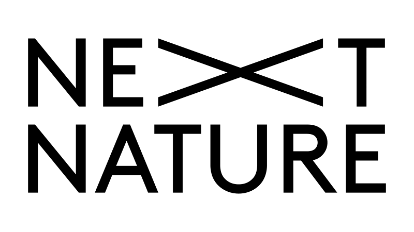 Next nature, technologie onze nieuwe natuur..
[Speaker Notes: Labrador – natuurlijk
Bloemkool – Natuurlijk
Kernfusie – Operationeel
Kweekvlees – Toegepast
Alfabet - Onzichtbaar]
Eén van de uitgangspunten van biomimicry is de natuur als mentor. Welke van de onderstaande beschrijvingen wordt dit uitgangspunt beschreven.
Door nieuwe vernieuwde producten te ontwikkelen kunnen we processen circulair maken waarbij alle grondstoffen en materialen continu gerecycled worden. Koolstofdioxide bijvoorbeeld wordt in de natuur niet als afvalstof maar als bouwsteen gezien.
Het lotuseffect van autolak heeft zoals lotusbladeren hebben een knobbelige structuur met een zeer waterafstotend waslaagje. Waterdruppels plakken niet en dus stromen ze van het blad af en nemen ook zo de eventuele verontreinigingen mee
De Japanse kogeltrein heeft de vorm gekregen nadat de Japanse ingenieurs gekeken hadden naar de snelle duikvlucht van de blauwe ijsvogel
Opgericht in 1971, het is een onafhankelijk internationale organisatie die zich richt op het bevorderen van publiek-private samenwerkingen. 

Het gaat om het uitwisselen van ideeën
World Economic Form